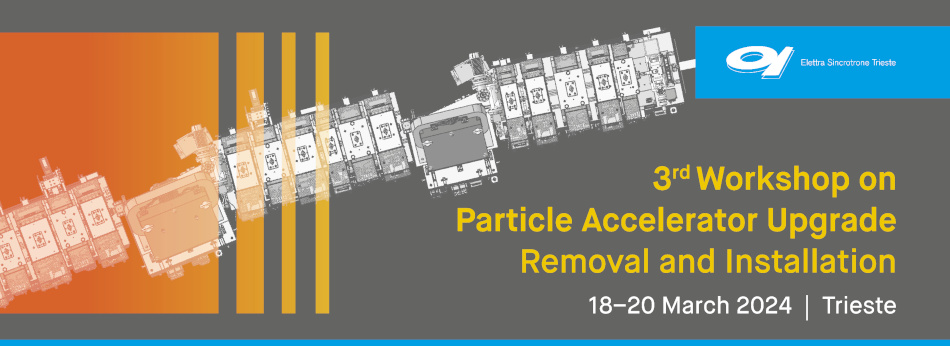 13-16 February 2024
CERN, Geneva
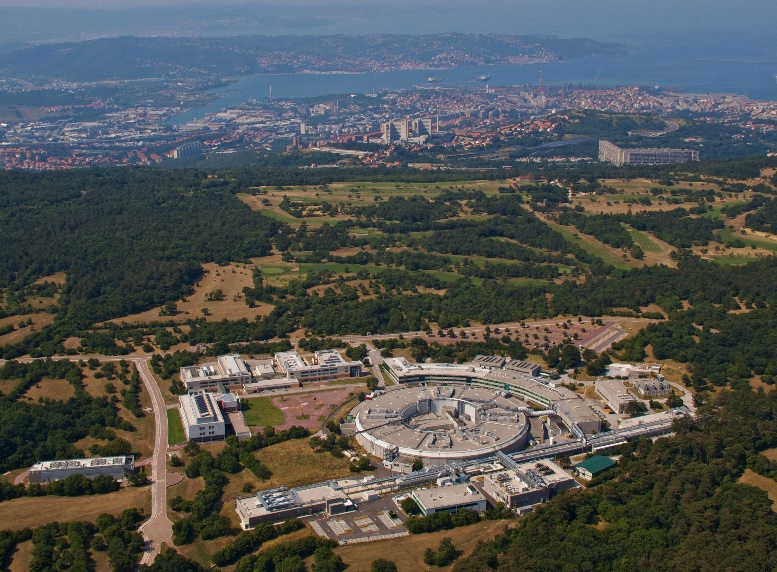 Wrap UP
R&I 2024
19 Mars 2024
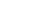 THE LIGHT SOURCE UPGRADES FAMILY
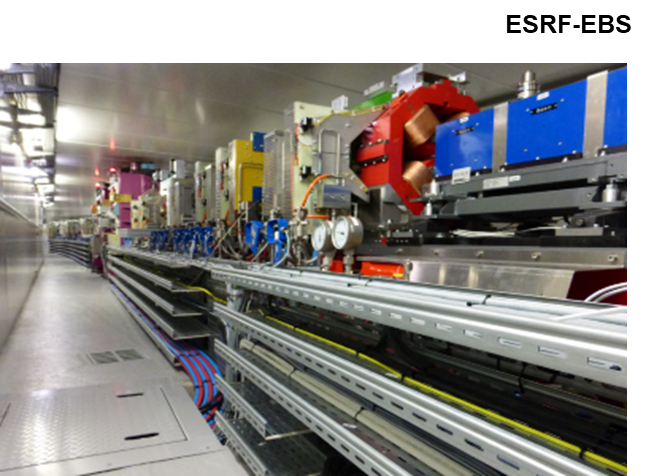 Done  (ESRF)
Pantaleo initiate the games in 2012 and proved we could do it
ESRF always ready to share experience and feedbacks
New upgrade today are  much better organized !!

In the dark …. Time  (APS,SLS)
Dismantling are installation are running smoothly within planning
Next goal is commissioning and restart

Next to dive  (ALS, Elettra, Diamond)
Facilities have clear plans and organisation
Preparation work is well progressing

Ready to go (Petra, Soleil, Alba) 
Objectives and specificities are well identified 
Plans and organization are progressing
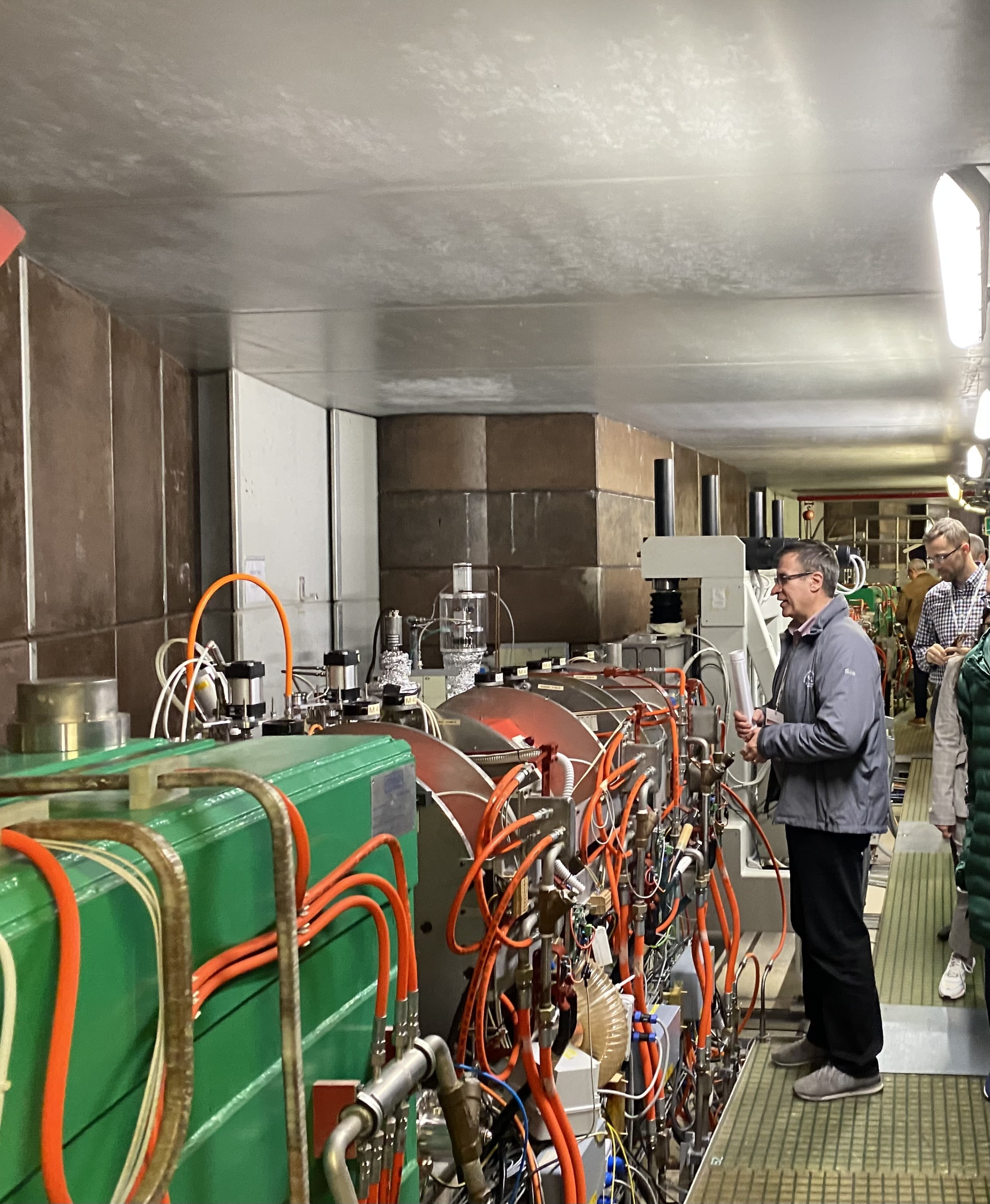 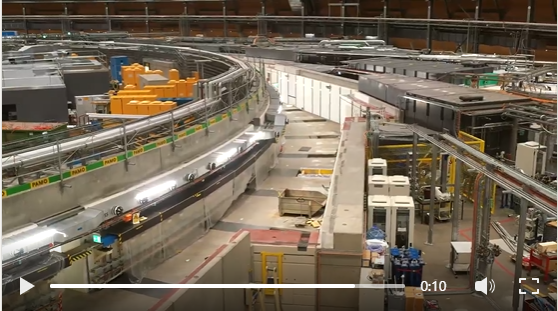 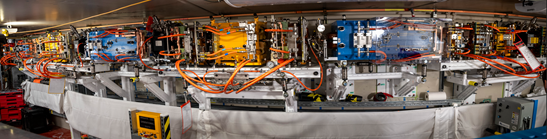 Wrap-up R&I 2024 workshop, Trieste  March 2024
THE UPGRADE PROJECT COUSINS
Linac upgrade at CLS
Project is progressing well and close to installation

PIP II at Fermilab
A lot of in kind contribution
Preparation work and organisation are very well defined

Electron Ion Collider at BNL
A long shutdown in preparation for a large machine installation

Asian laboratories contribution to this workshop
Contribution of KEK and PLS were very well appreciated
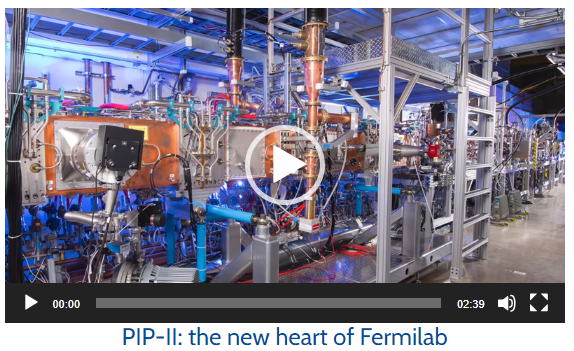 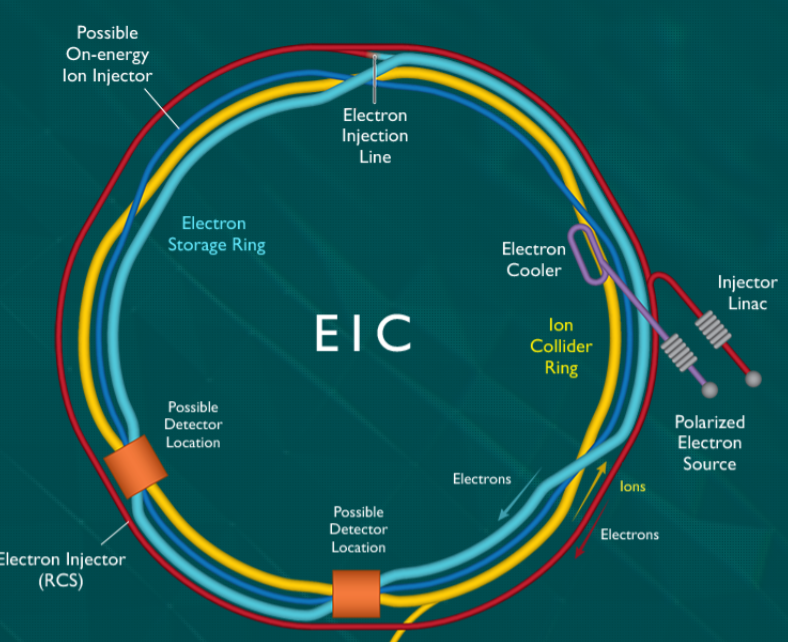 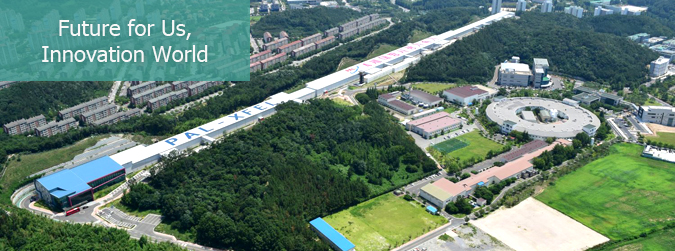 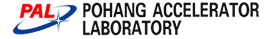 Wrap-up R&I 2024 workshop, Trieste  March 2024
A LOT OF  COMMON TOPICS AND ISSUES between us
Duration of dark period
Organisation of dark period 
Time constraints (strong pressure from users)
Subcontracting and use of internal resources
Radioprotection issues
Cabling issues (and cable data base)
Components follow-up data base
Preparatory work and preassembly
CAD and mock-up to prepare the work
Space space and space management
Packaging
Beamline and user support during dark period
Infrastructure upgrade
Alignement 
Equipment start-up 
Beam commissioning
….
Sustainability (lifecycle) and artificial intelligence were not mentioned
Q&A Sheet - linked on the website
Wrap-up R&I 2024 workshop, Trieste  March 2024
We had a great three working and pleasant days
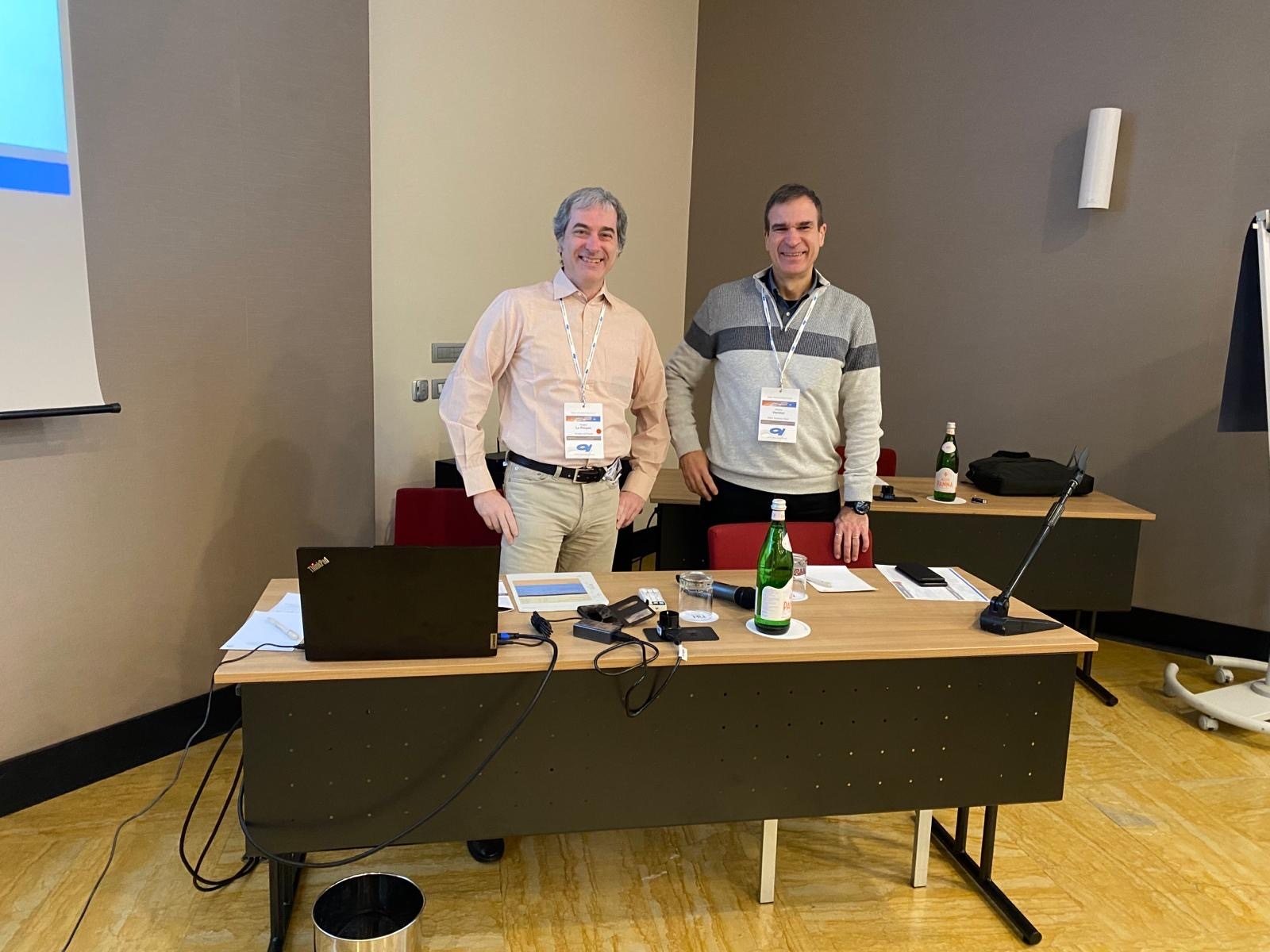 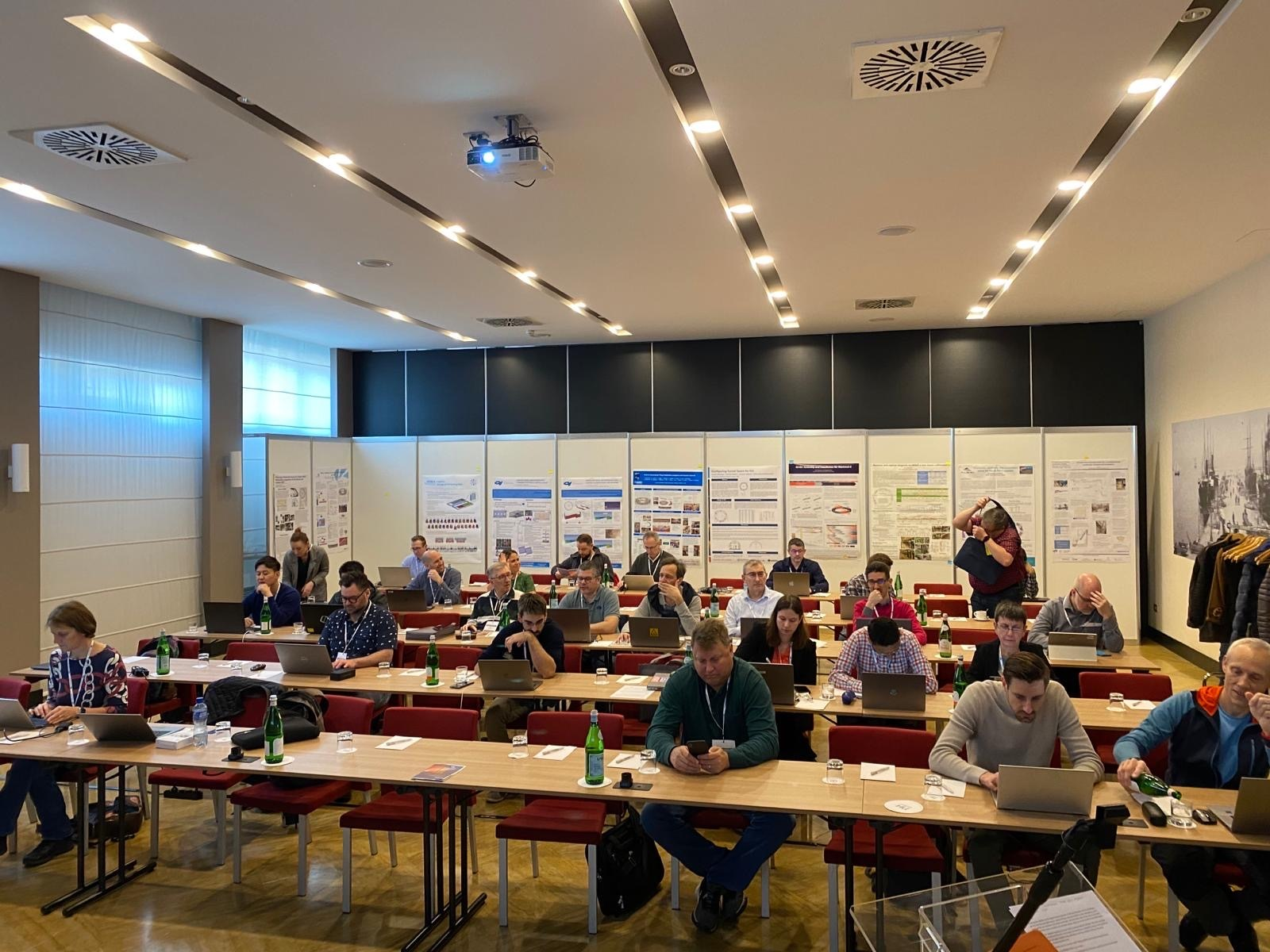 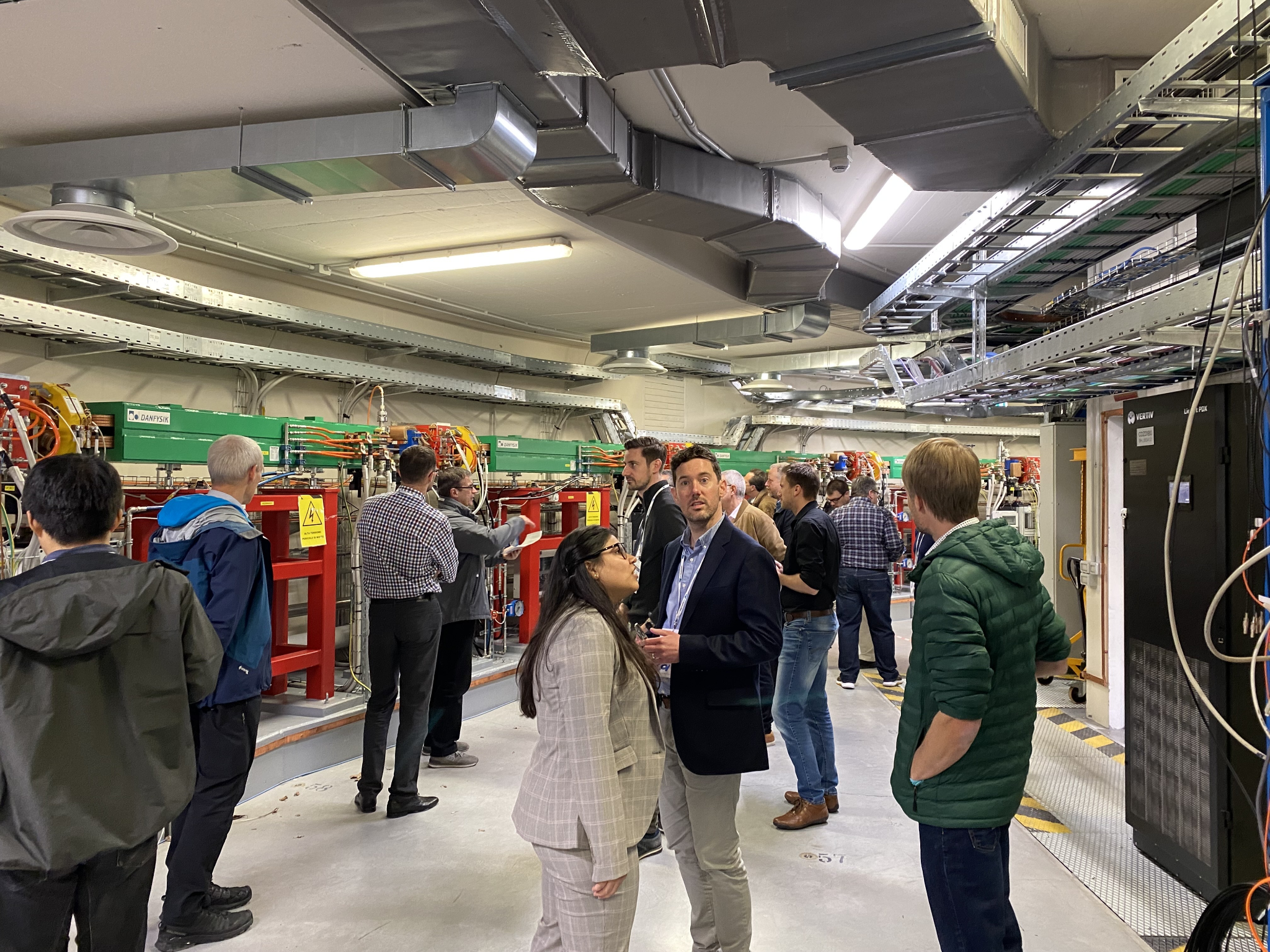 We had a great three working and pleasant days
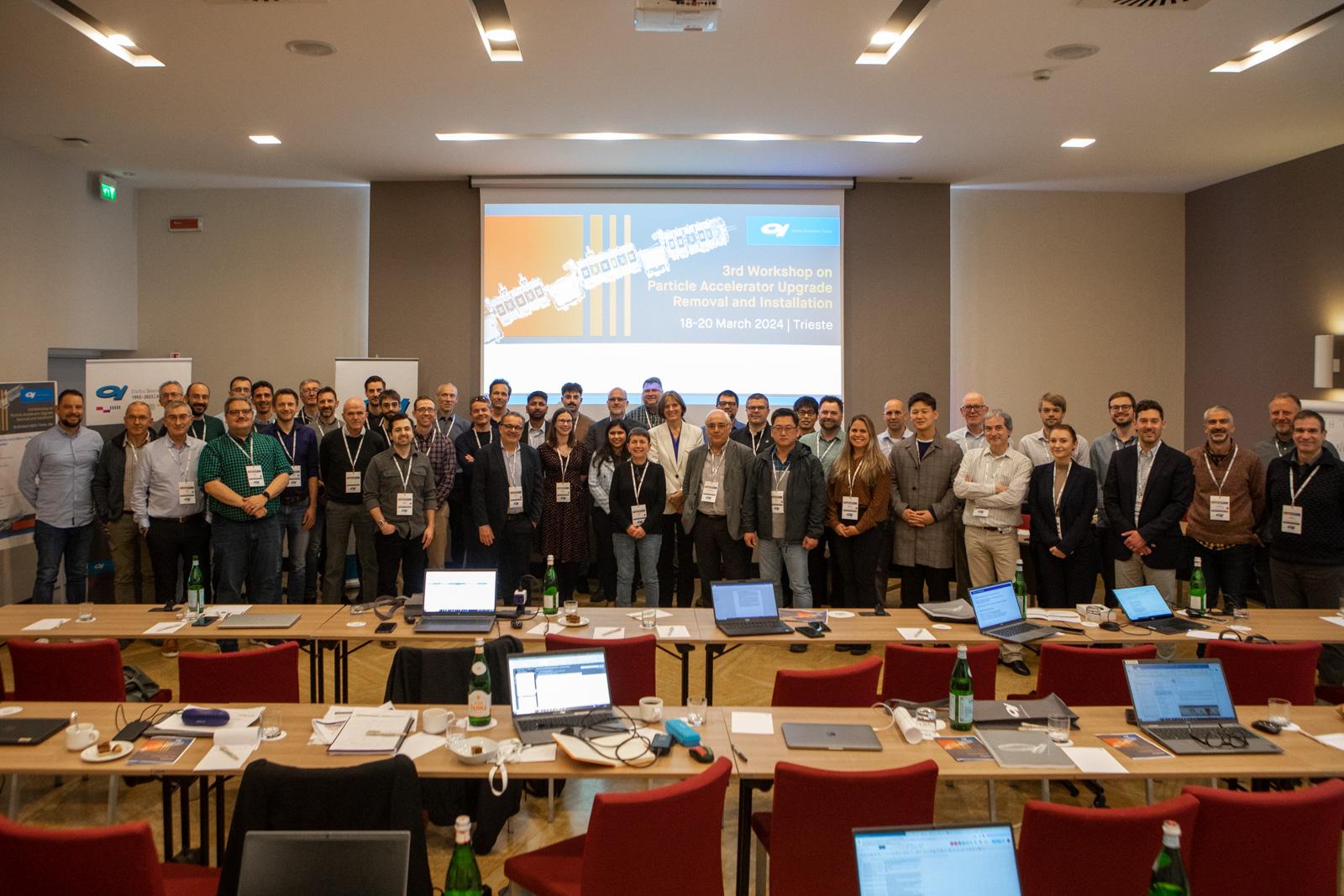 We had a great three working and pleasant days
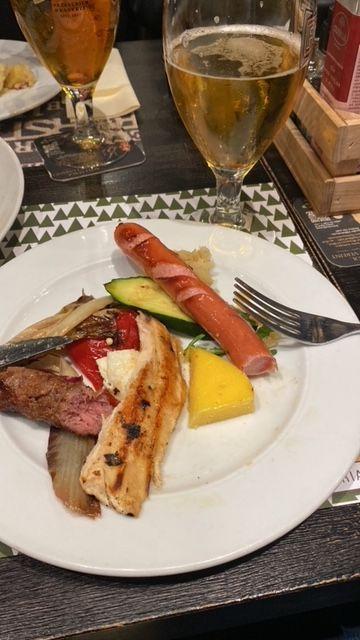 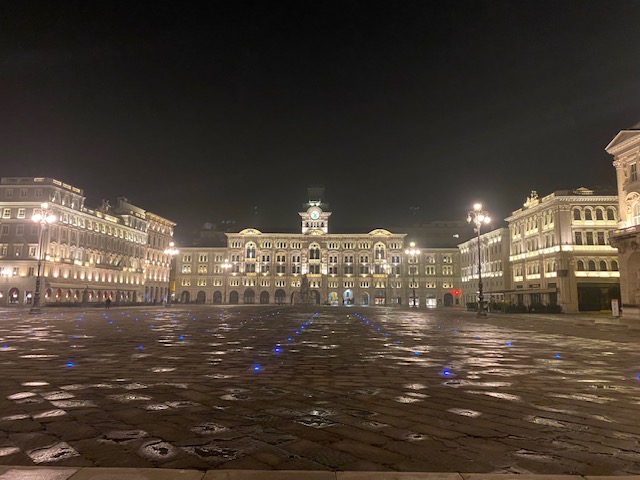 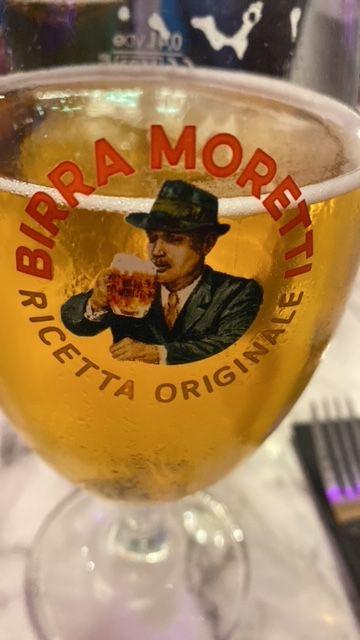 Thanks
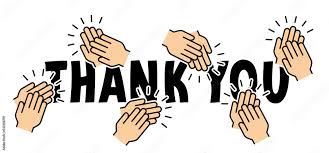 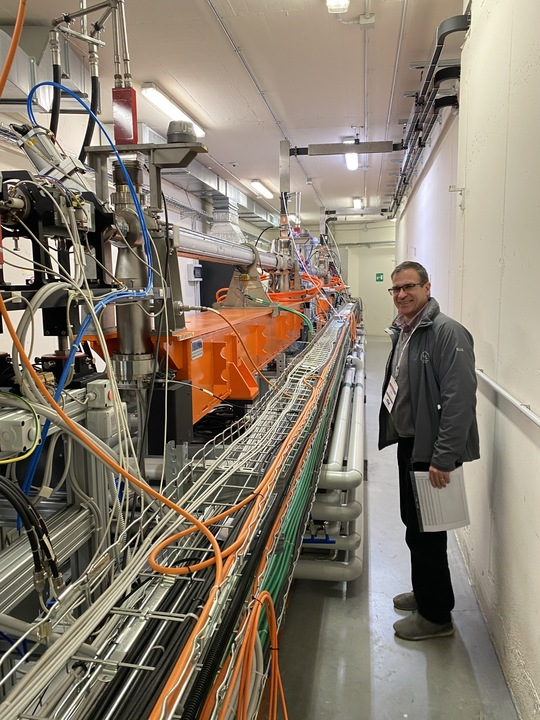 Many thanks to the participants for their warm and active contribution
Many thanks to the speakers for the quality of the talks and posters
Many thanks to Roberto, Roberta and Elettra staff for your great work and support - it will be a hard act to follow!
Many thanks to Mark and APS for accepting to organize the next edition !
Talks and posters will be uploaded on the website!
Wrap-up R&I 2024 workshop, Trieste  March 2024